Poster gallery of MNCH2 scorecards for accountability and quality of careGuide to display and participant feedback
Welcome to the poster gallery on scorecards!
We invite you to browse the display and welcome your feedback as re-think our scorecard designs and content in an upcoming project.

Questions to consider:
Do the results (e.g. figures/proportions) match the indicators given?
Are the thresholds/scoring system clear?
Are there asks/calls to action? 
Which data/indicators do you think are important to display in a consolidated scorecard e.g.  A reproductive, maternal, newborn, child and adolescent health scorecard?

Be part of the change – have your say!
Tell our facilitators what you think - what works? What changes would you like to see? Or,
Write it on paper and post it directly on the poster. No need to include your name, but your position is useful.

Any questions? Ask our facilitators.
Together, we can make a difference!
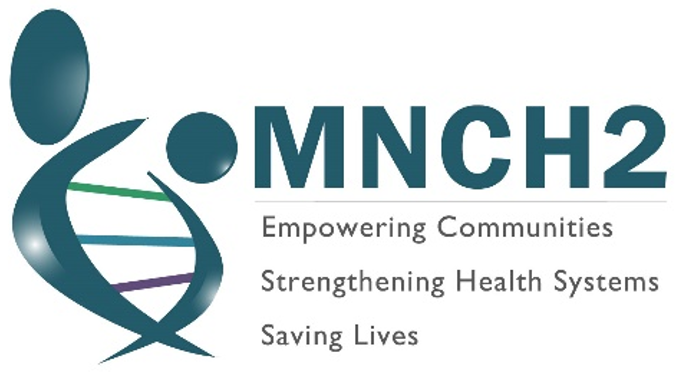